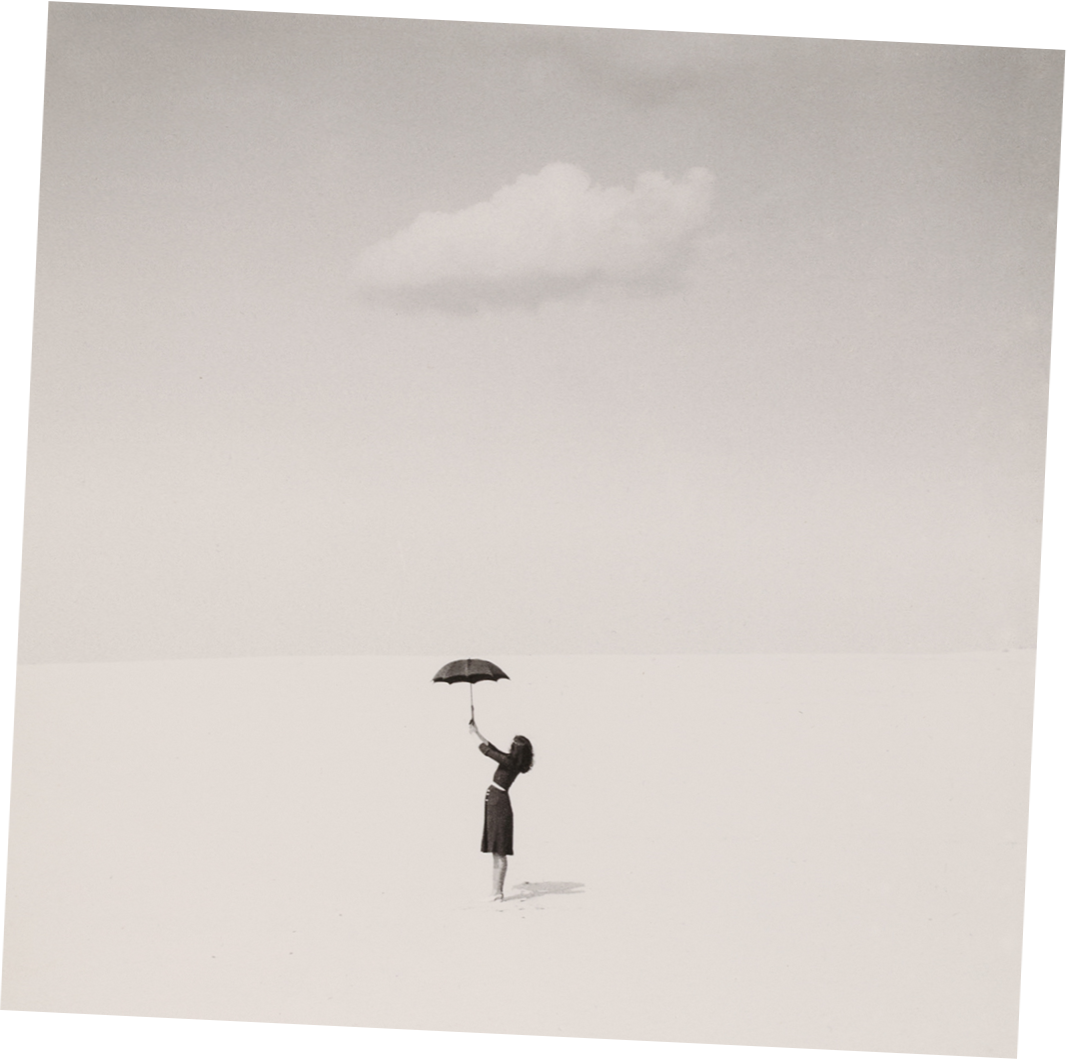 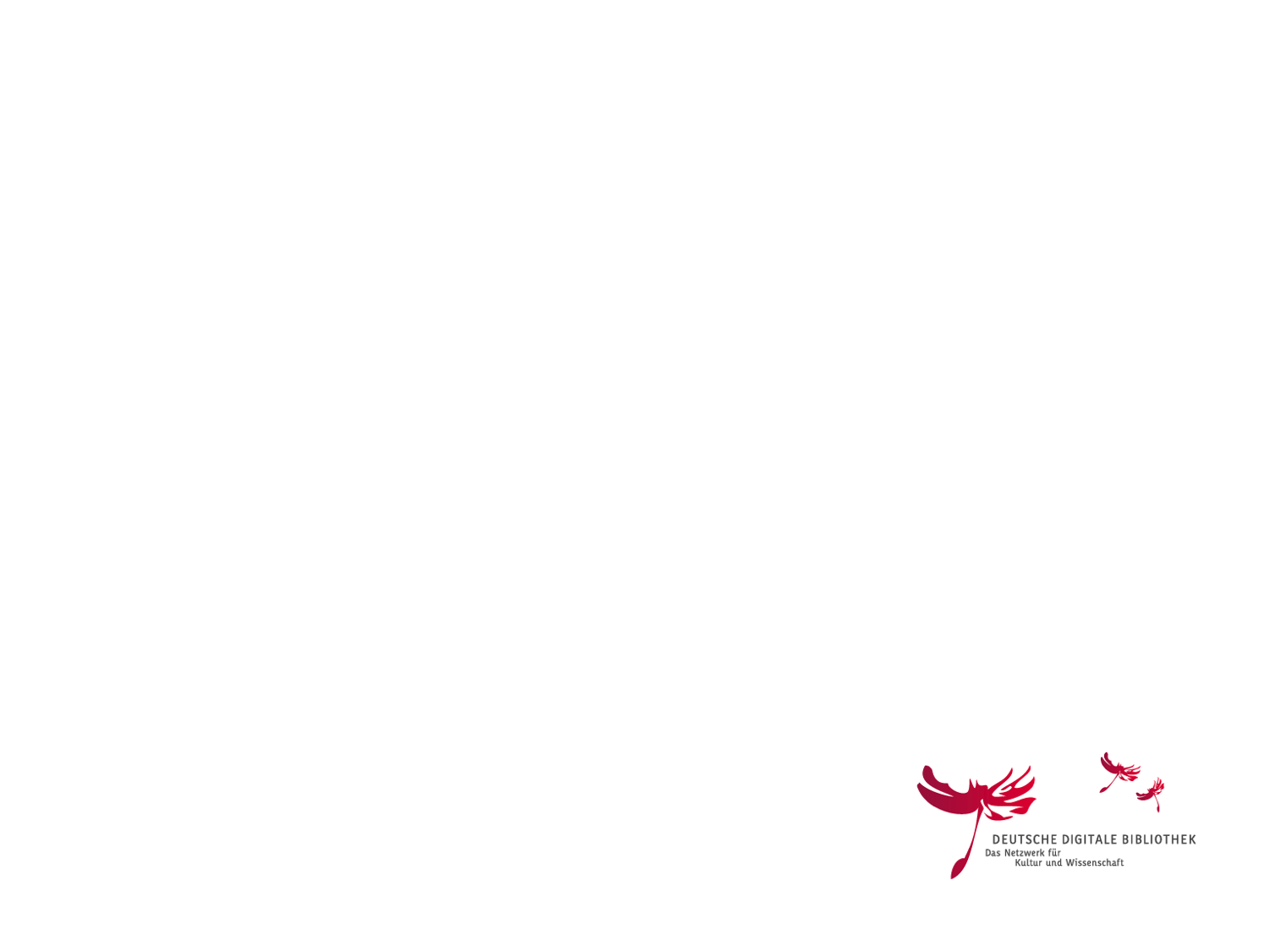 Virtuelle Ausstellungen kuratieren mit 
DDBstudio
Herbsttagung der Fachgruppe Dokumentation des Deutschen Museumsbundes
23.10.2019



Chiara Marchini 
Stephanie Götsch
DDB Fachstelle Museum
Shōji Ueda, Sakyū jinbutsu (Menschen in den Dünen), 1950 –1952, © Shōji Ueda Office
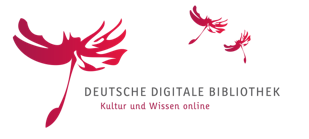 Was ist DDBstudio?
Ausstellungs-Tool für Datenpartner der DDB

Objekte aus der DDB in neuen Zusammenhang bringen

Kostenlos
Deutsche Digitale Bibliothek | Fachstelle Museum                                   Stiftung Preußischer Kulturbesitz | Staatliche Museen zu Berlin | Institut für Musemsforschung
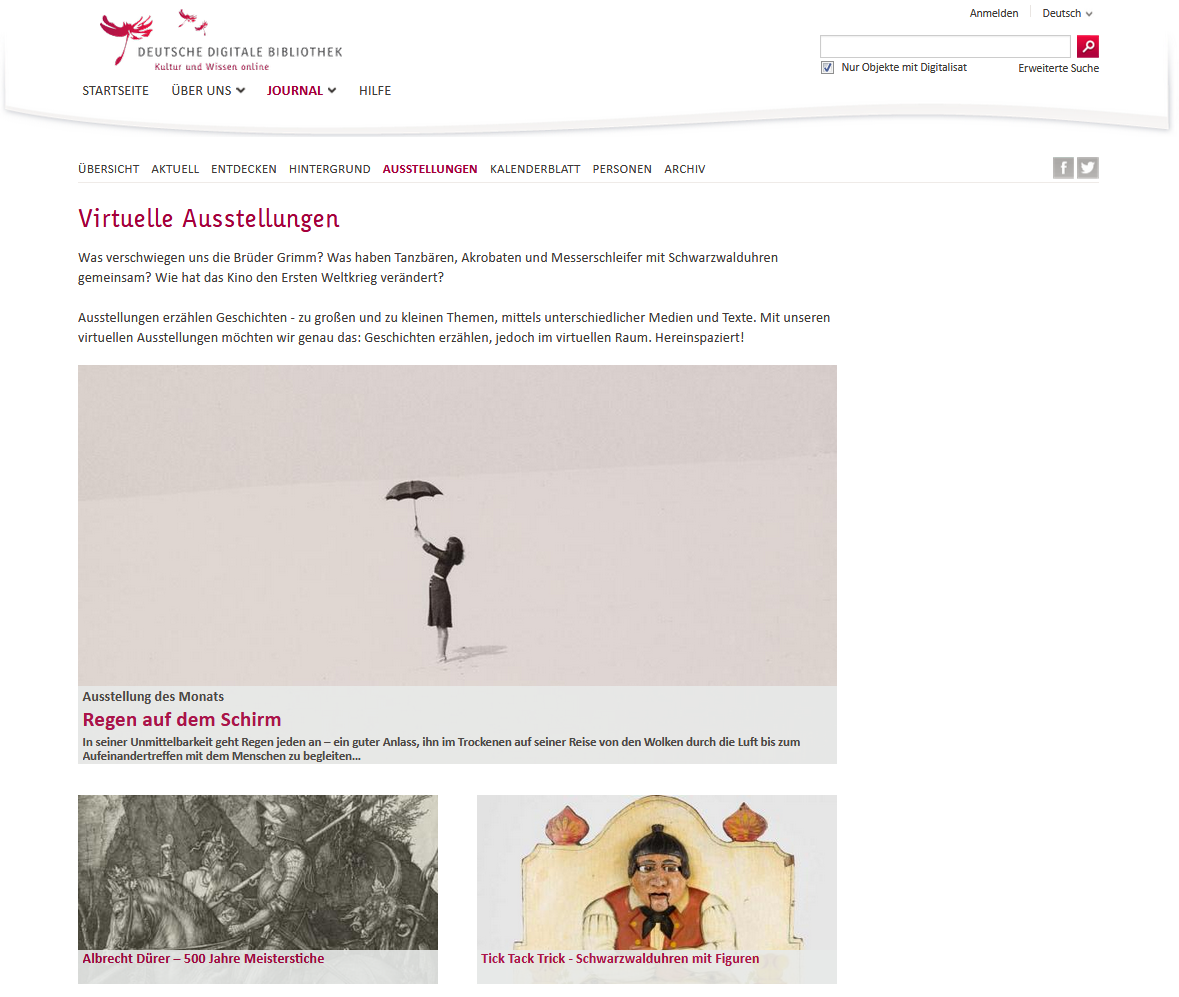 Virtuelle Ausstellungen in der DDB
Warum DDBstudio?
Virtuelle Ausstellungen seit 2014

Sammlungen bzw. analoge Ausstellungen einem größeren Publikum zugänglich machen

Alternativer Portaleinstieg
Deutsche Digitale Bibliothek | Fachstelle Museum                                   Stiftung Preußischer Kulturbesitz | Staatliche Museen zu Berlin | Institut für Musemsforschung
Technische Besonderheiten
Open Source-Software OMEKA

„Scrollytelling“-Prinzip

Endgerätkompatibel
Deutsche Digitale Bibliothek | Fachstelle Museum                                   Stiftung Preußischer Kulturbesitz | Staatliche Museen zu Berlin | Institut für Musemsforschung
Regen auf dem Schirm
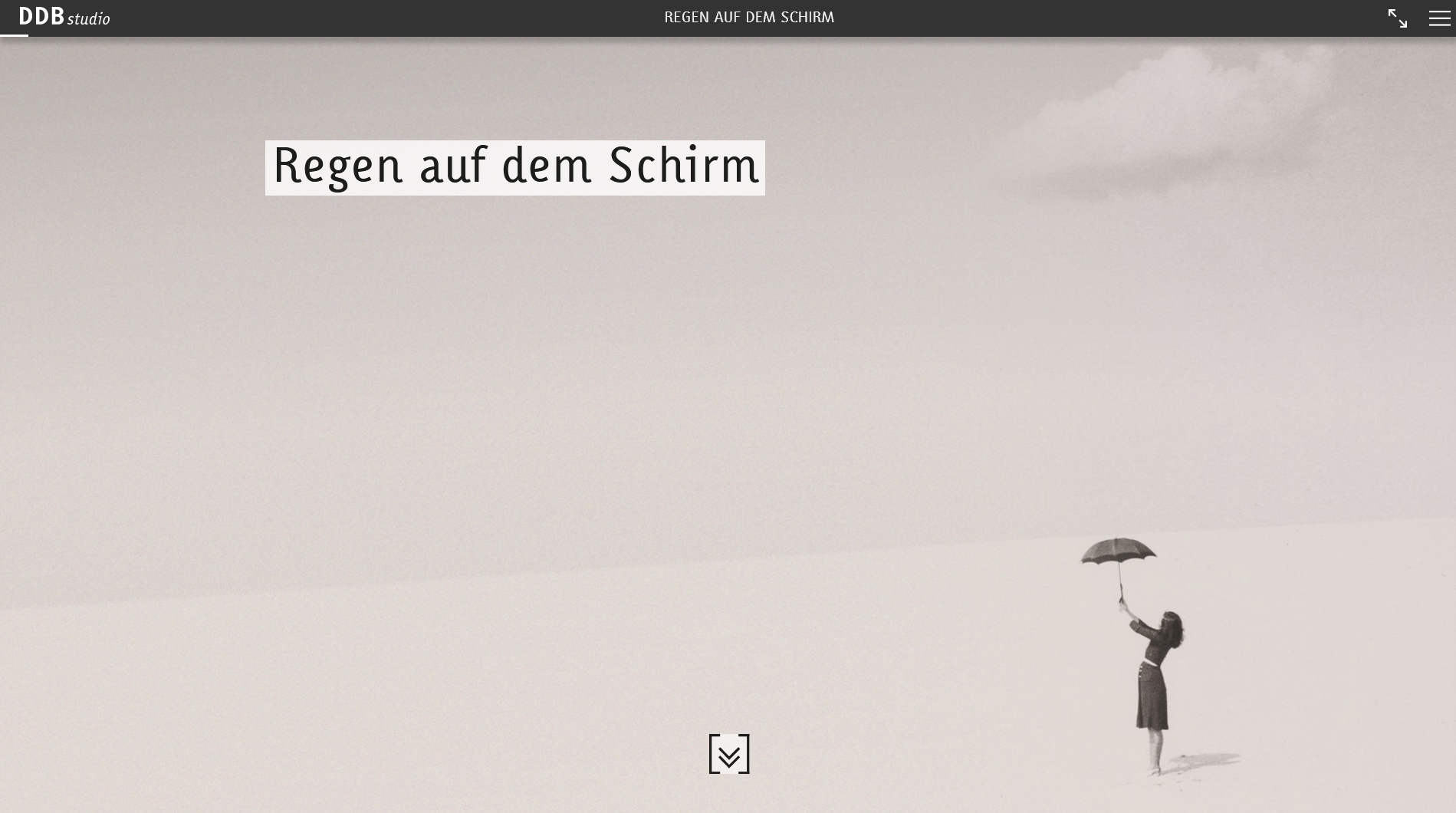 http://ausstellungen.deutsche-digitale-bibliothek.de/regen/
Deutsche Digitale Bibliothek | Fachstelle Museum                                   Stiftung Preußischer Kulturbesitz | Staatliche Museen zu Berlin | Institut für Musemsforschung
Voraussetzungen für die Erstellung einer Ausstellung in DDBstudio
Einrichtung in der DDB registriert

Internetverbindung, um auf Ausstellungstool zuzugreifen – Hosting erfolgt durch die DDB
Deutsche Digitale Bibliothek | Fachstelle Museum                                   Stiftung Preußischer Kulturbesitz | Staatliche Museen zu Berlin | Institut für Musemsforschung
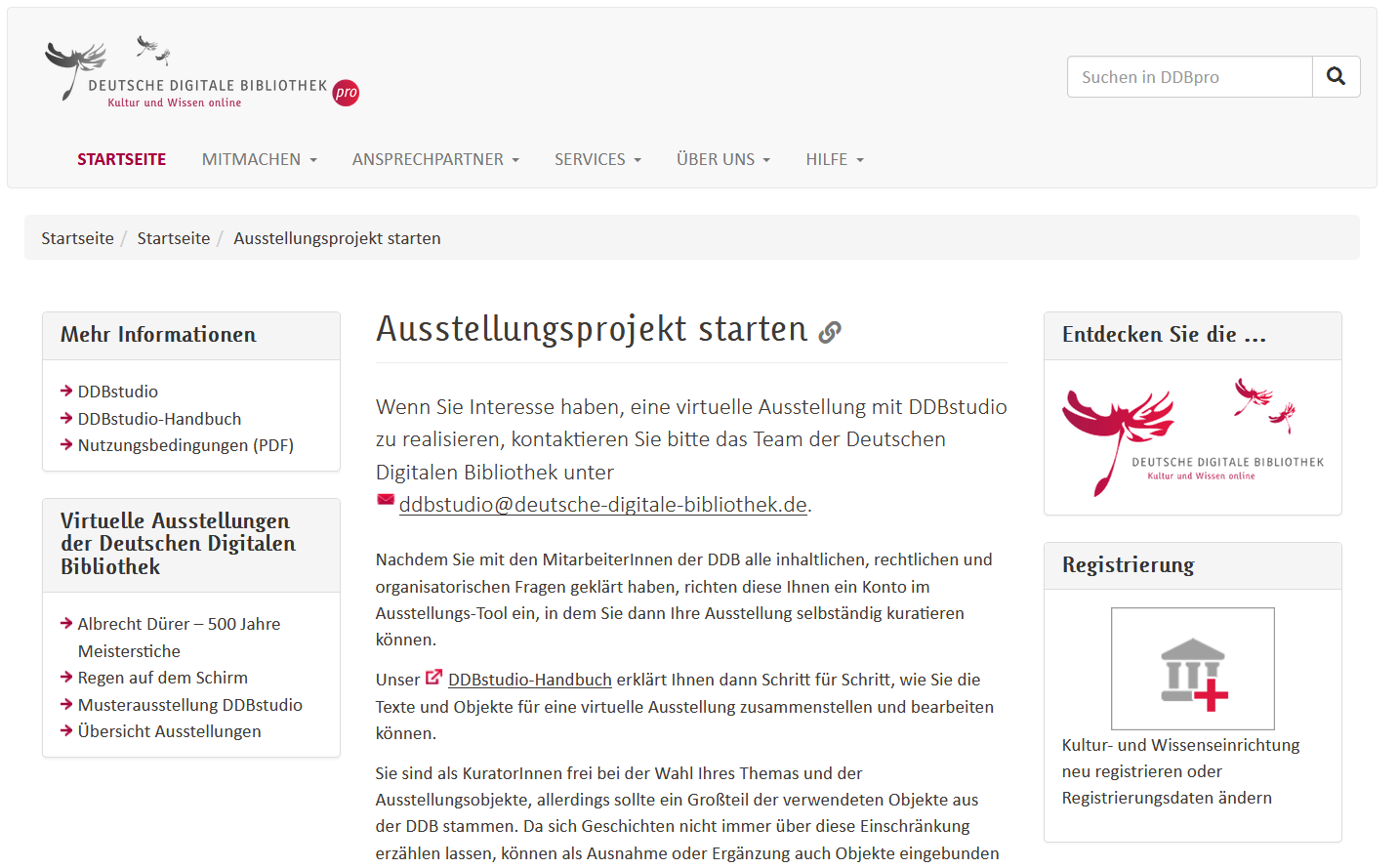 https://pro.deutsche-digitale-bibliothek.de/
ausstellungsprojekt-starten
Nutzungsbedingungen
Gültige Emailadresse erforderlich

Schlussredaktion und Publikationsfreigabe durch die DDB

Einräumung von Nutzungsrechten
Parameter für Ihre Ausstellung festlegen
Titel der Ausstellung  (lässt sich im Nachhinein ändern)
 
Untertitel der Ausstellung (lässt sich im Nachhinein ändern)

Pfadangabe (Slug) der Ausstellung (fix)

Farbpalette (fix)
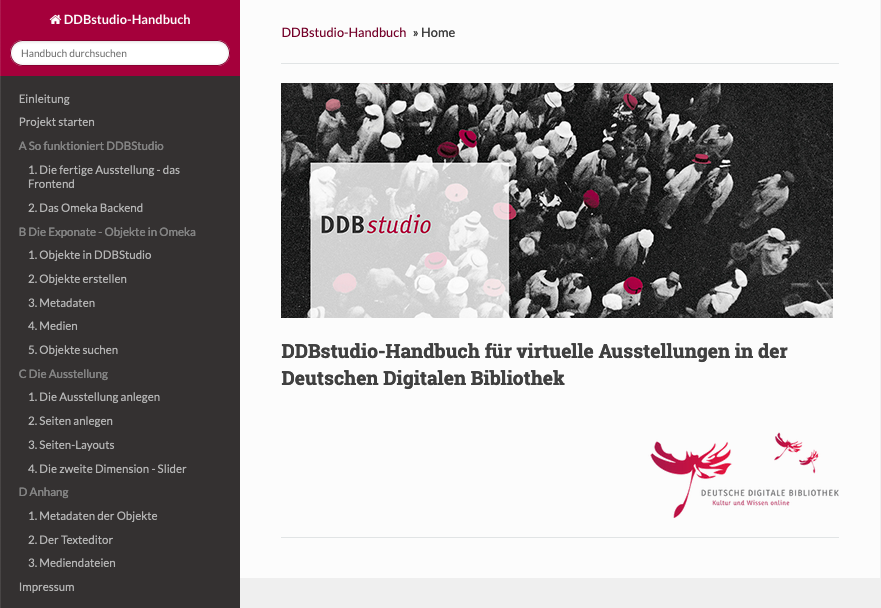 https://deutsche-digitale-bibliothek.github.io/ddb-virtualexhibitions-docs-litfass/
Login
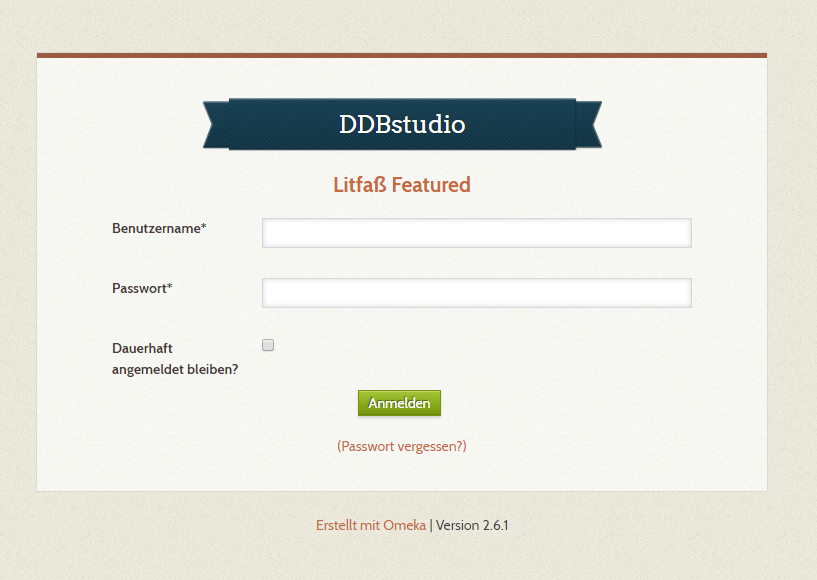 Deutsche Digitale Bibliothek | Fachstelle Museum                                   Stiftung Preußischer Kulturbesitz | Staatliche Museen zu Berlin | Institut für Musemsforschung
Der Einstieg in DDBstudio
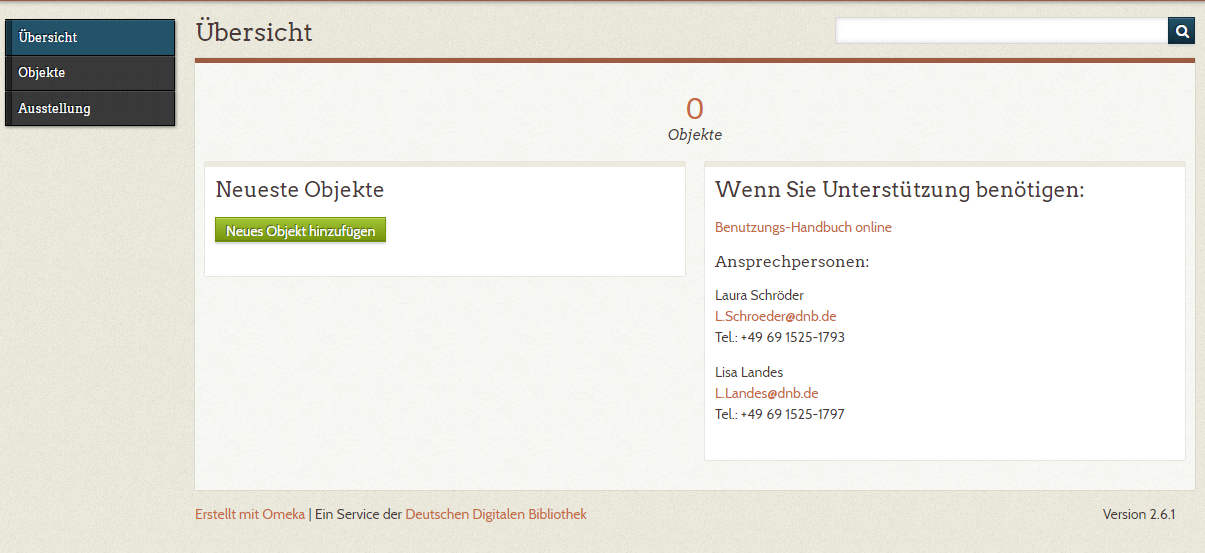 Das Backend einer neu angelegten Omeka-Installation
Deutsche Digitale Bibliothek | Fachstelle Museum                                   Stiftung Preußischer Kulturbesitz | Staatliche Museen zu Berlin | Institut für Musemsforschung
Seite für Seite
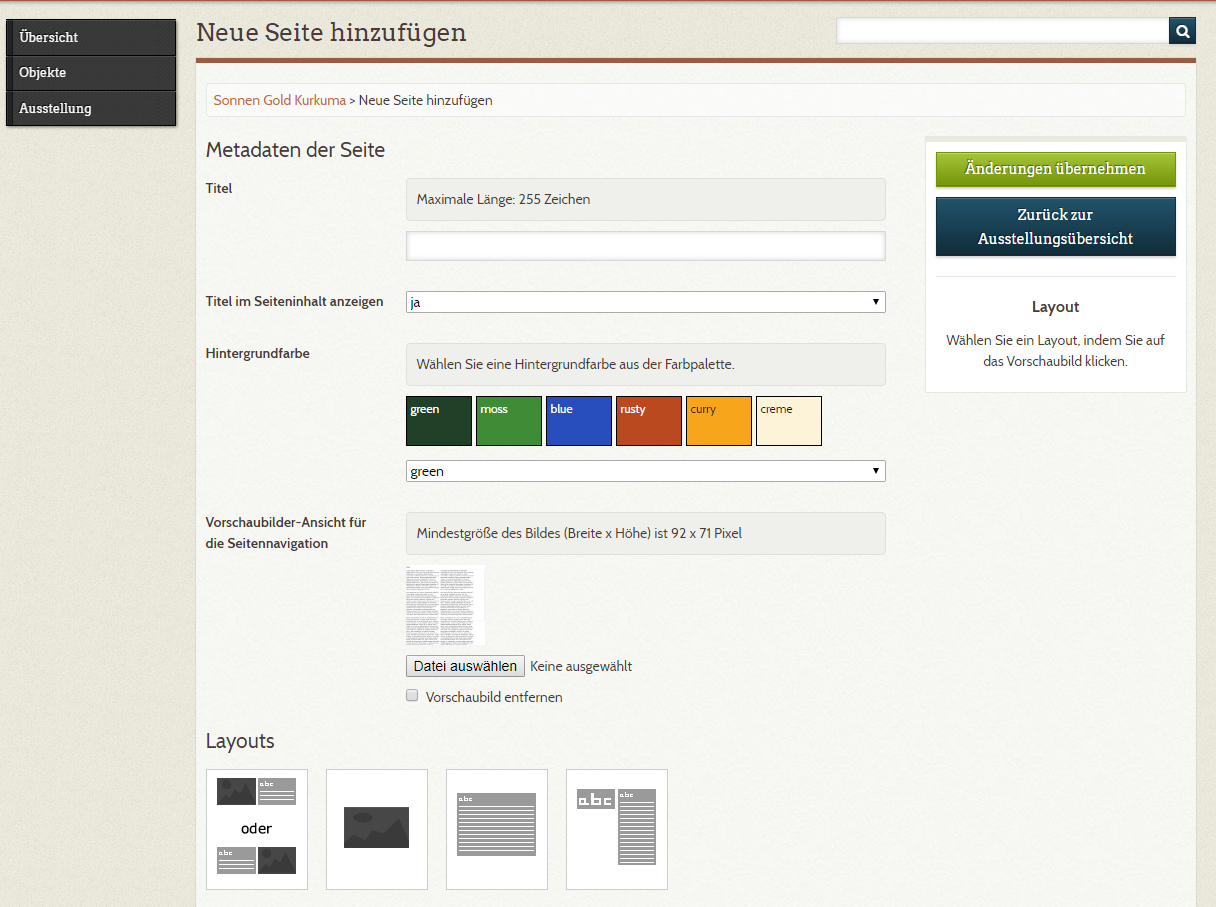 Deutsche Digitale Bibliothek | Fachstelle Museum                                   Stiftung Preußischer Kulturbesitz | Staatliche Museen zu Berlin | Institut für Musemsforschung
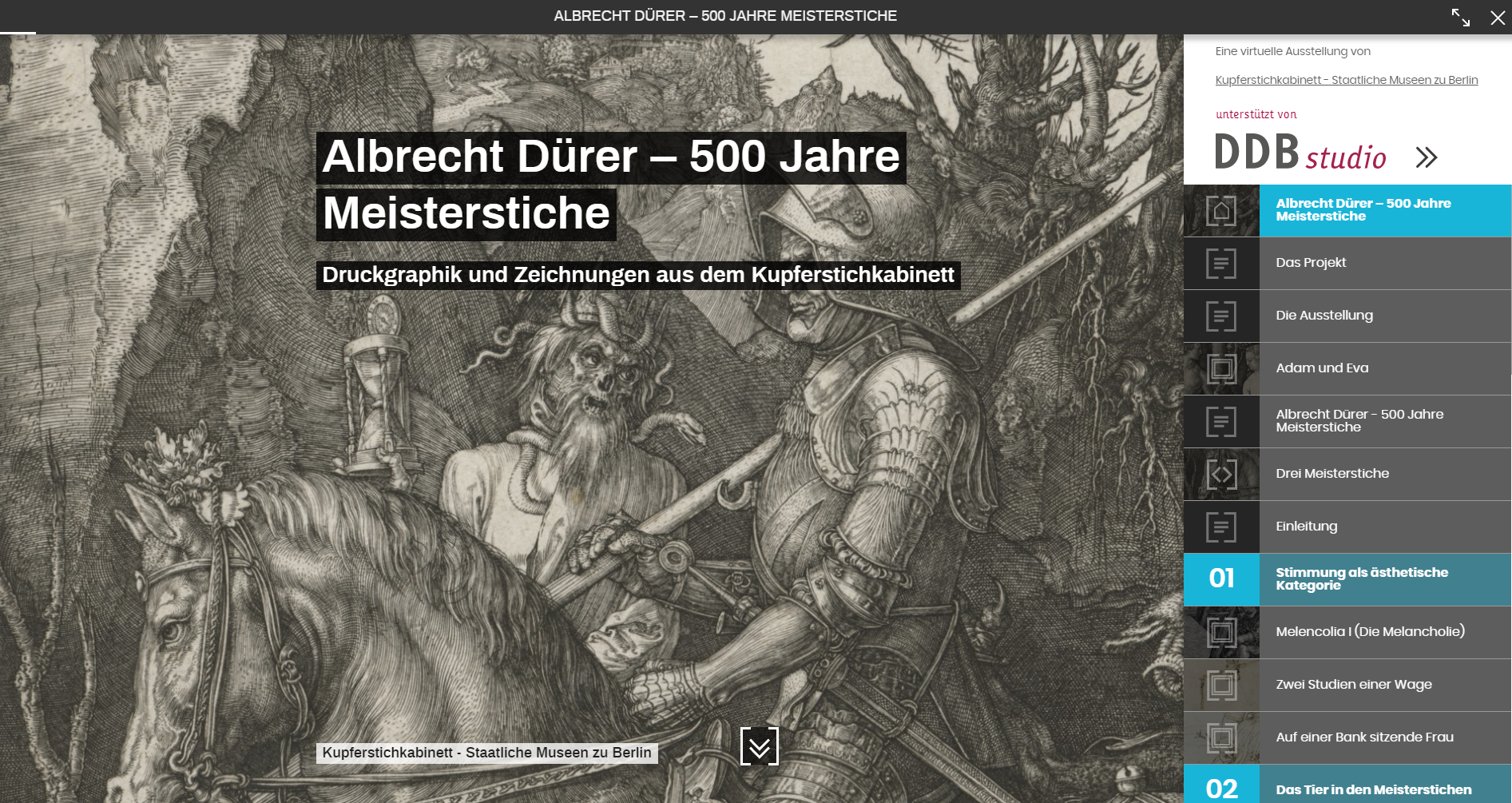 Ein neues Objekt hinzufügen
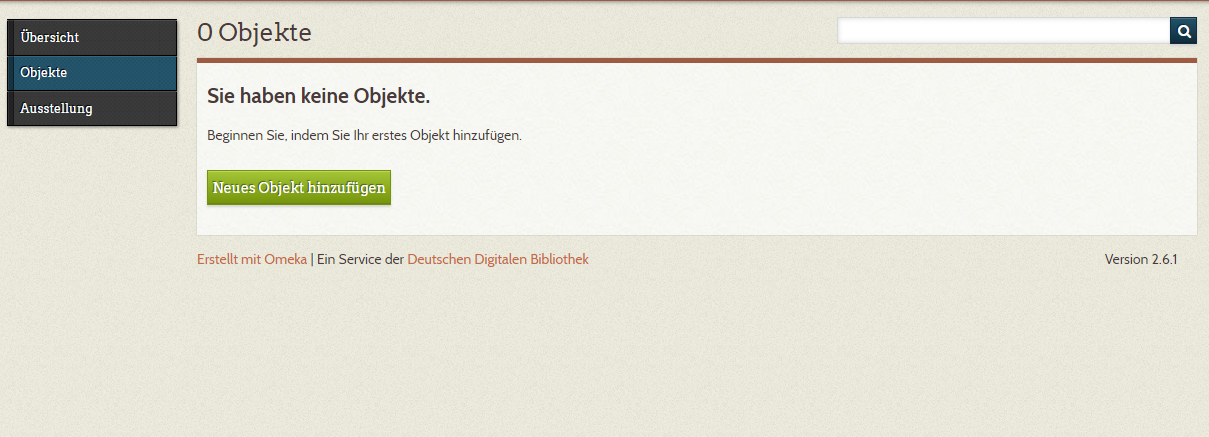 Deutsche Digitale Bibliothek | Fachstelle Museum                                   Stiftung Preußischer Kulturbesitz | Staatliche Museen zu Berlin | Institut für Musemsforschung
Ein neues Objekt anlegen
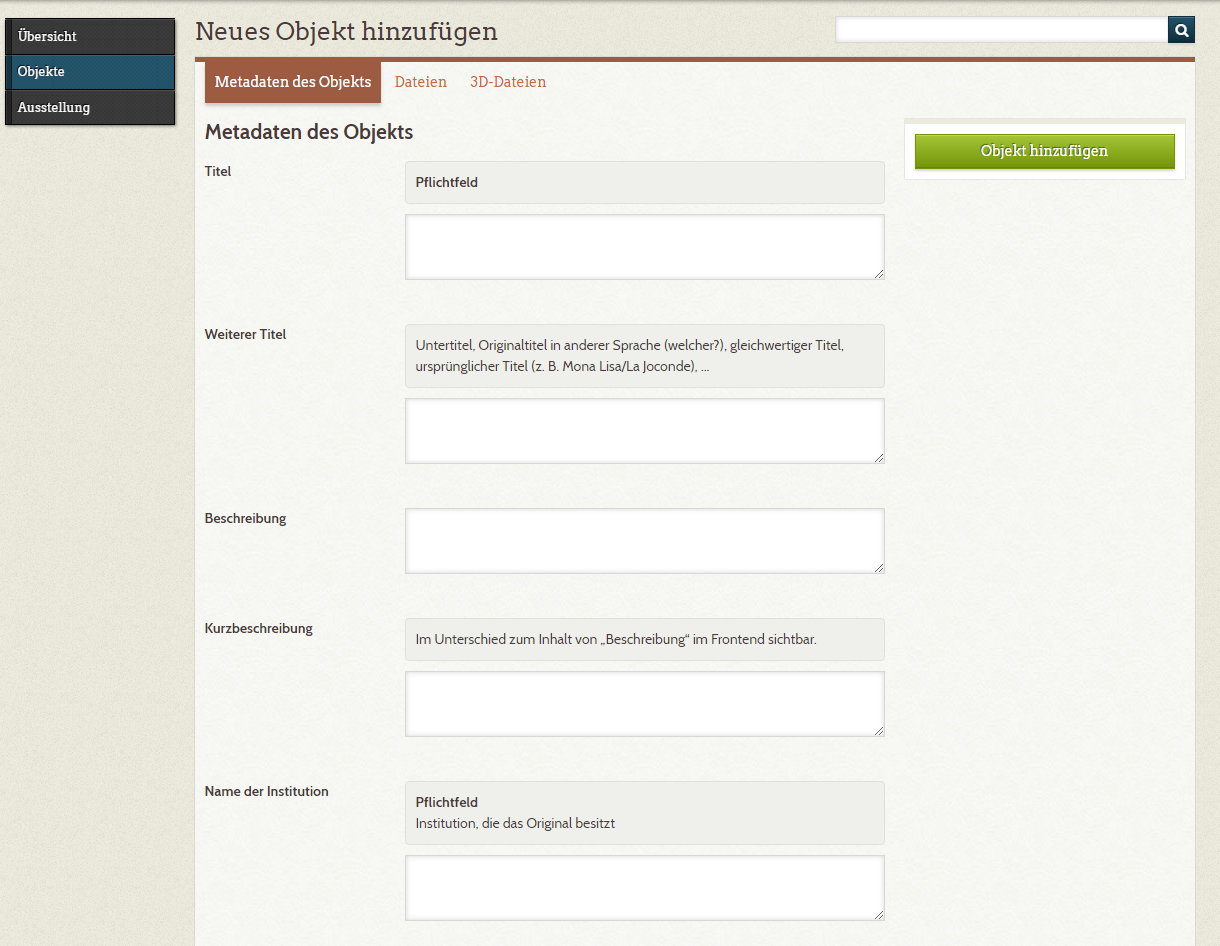 Deutsche Digitale Bibliothek | Fachstelle Museum                                   Stiftung Preußischer Kulturbesitz | Staatliche Museen zu Berlin | Institut für Musemsforschung
Pflichtfelder für ein neues Objekt
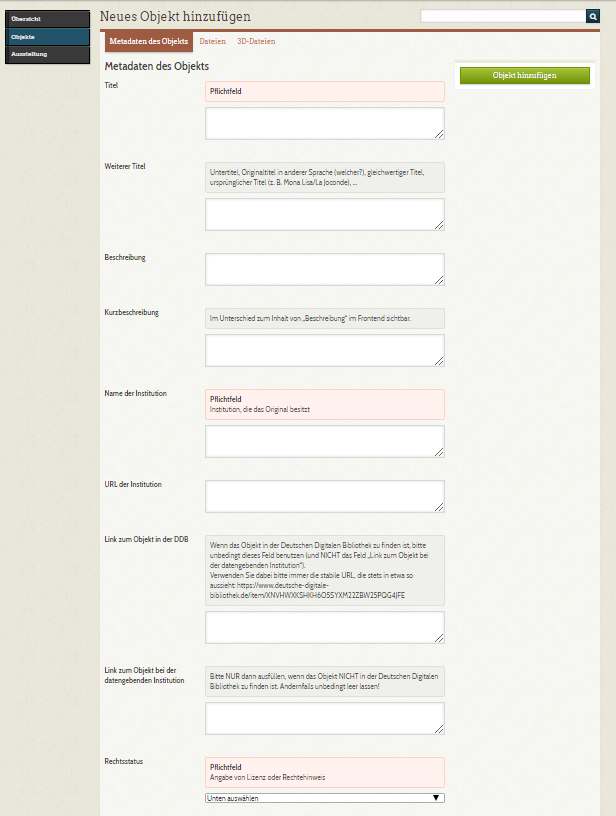 Titel

Name der Institution

Rechtsstatus
Deutsche Digitale Bibliothek | Fachstelle Museum                                   Stiftung Preußischer Kulturbesitz | Staatliche Museen zu Berlin | Institut für Musemsforschung
Verknüpfung der Metadaten mit einer Bild-, Audio-, Video- oder 3D-Datei:
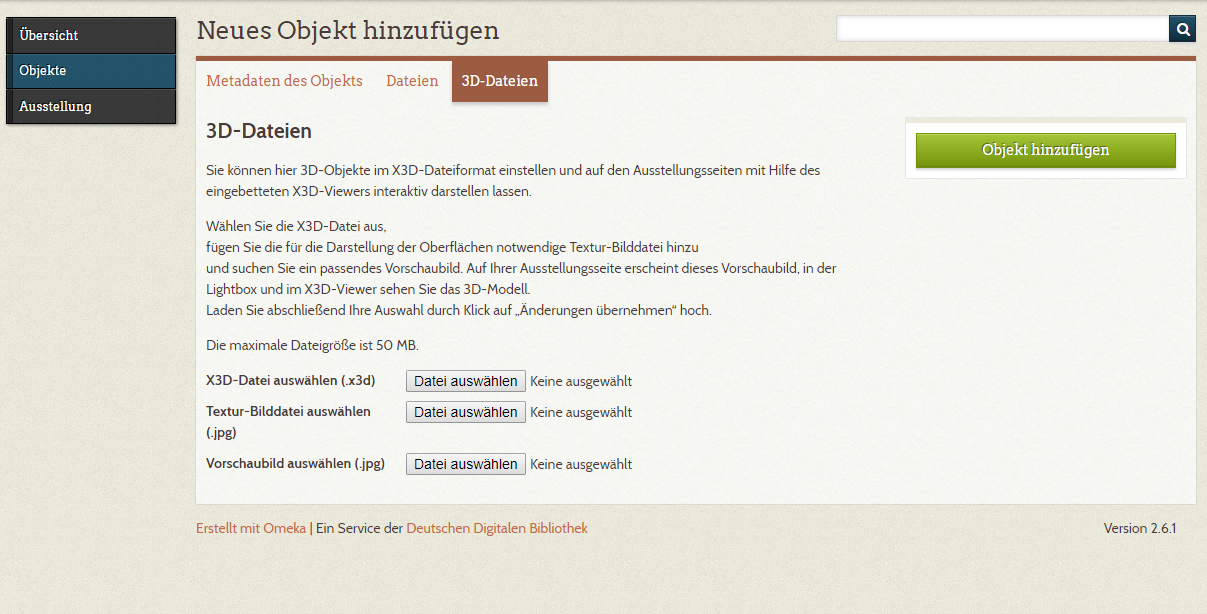 Deutsche Digitale Bibliothek | Fachstelle Museum                                   Stiftung Preußischer Kulturbesitz | Staatliche Museen zu Berlin | Institut für Musemsforschung
Texte und Objekte arrangieren
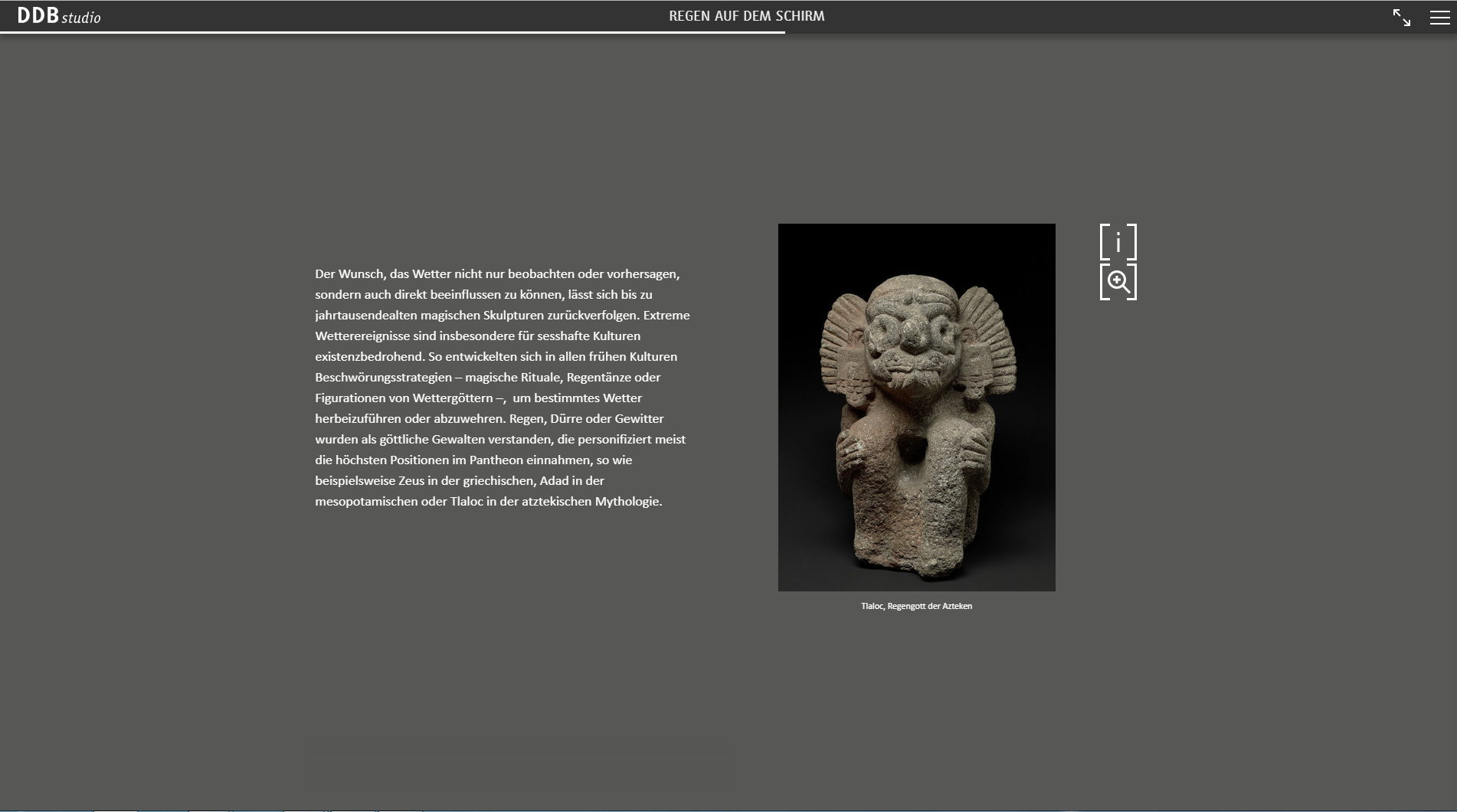 Deutsche Digitale Bibliothek | Fachstelle Museum                                   Stiftung Preußischer Kulturbesitz | Staatliche Museen zu Berlin | Institut für Musemsforschung
Metadaten zum Objekt
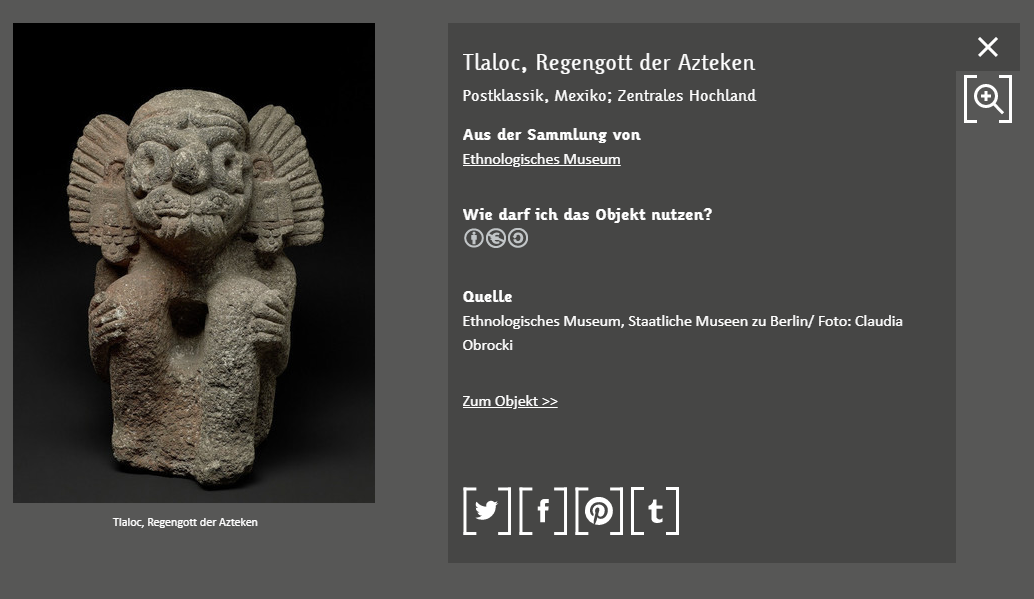 Deutsche Digitale Bibliothek | Fachstelle Museum                                   Stiftung Preußischer Kulturbesitz | Staatliche Museen zu Berlin | Institut für Musemsforschung
Link zum Objekt in der DDB
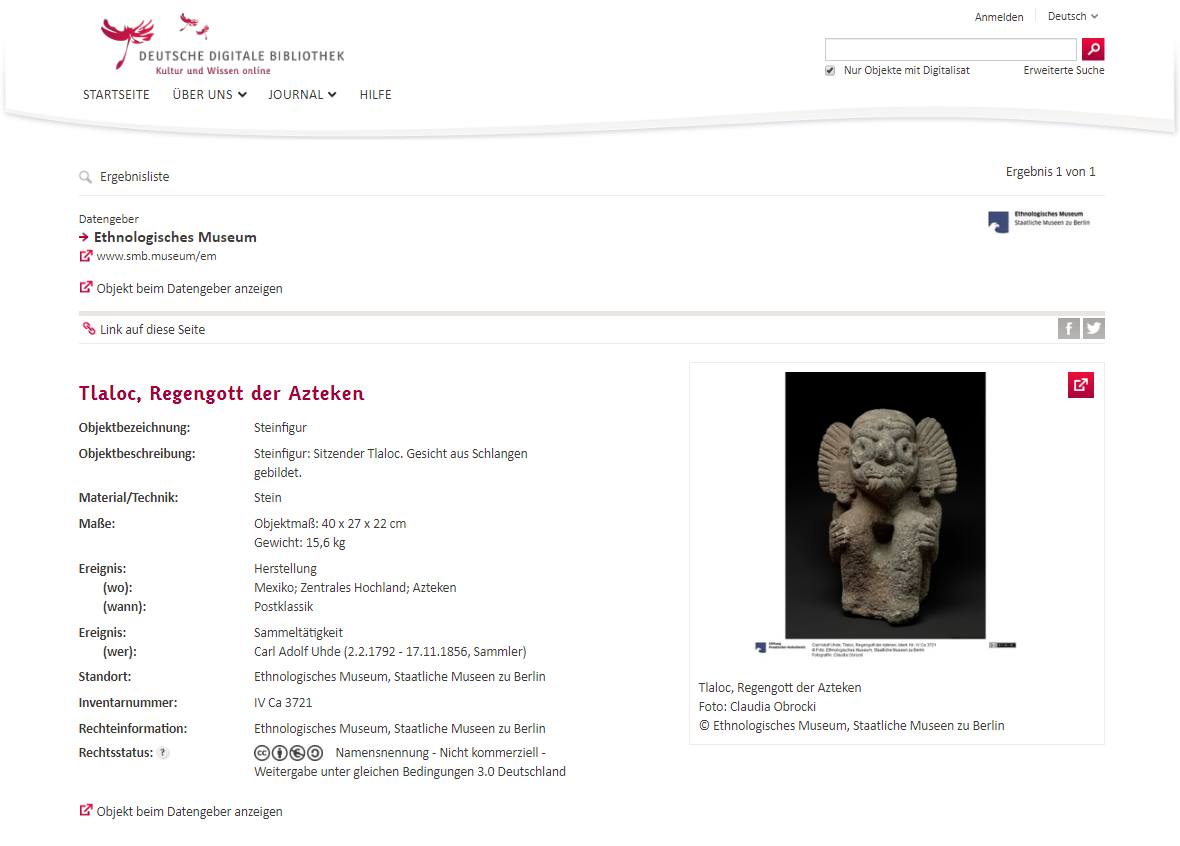 Deutsche Digitale Bibliothek | Fachstelle Museum                                   Stiftung Preußischer Kulturbesitz | Staatliche Museen zu Berlin | Institut für Musemsforschung
Teilhabende Institutionen benennen
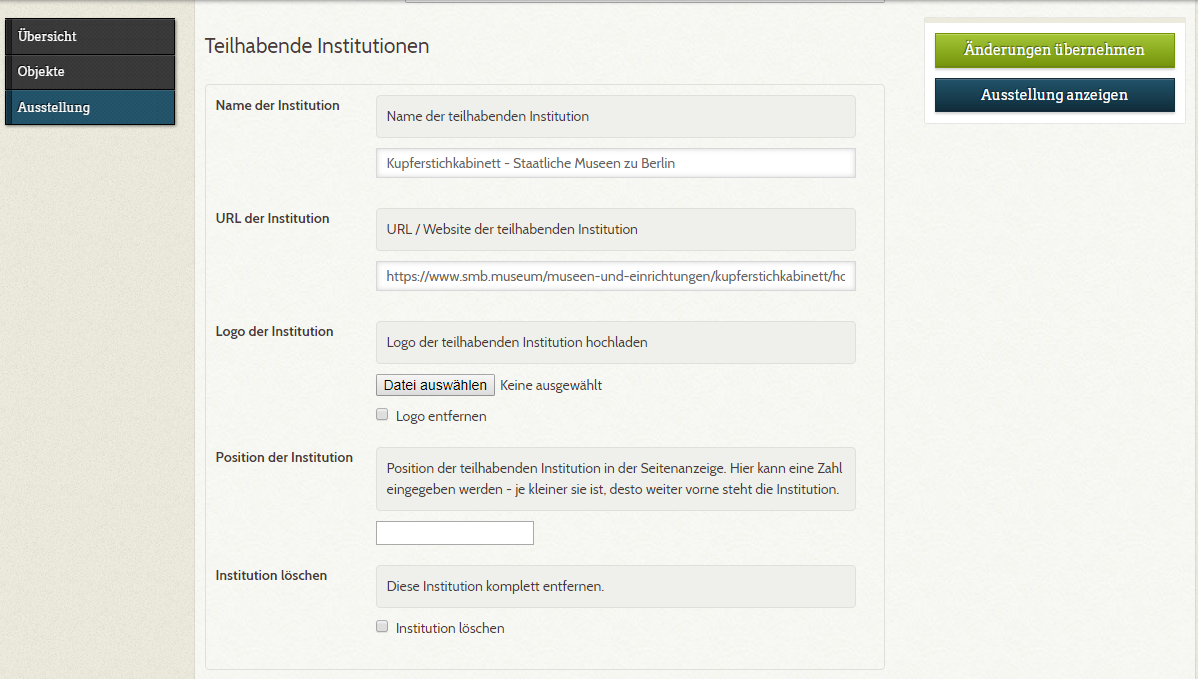 Deutsche Digitale Bibliothek | Fachstelle Museum                                   Stiftung Preußischer Kulturbesitz | Staatliche Museen zu Berlin | Institut für Musemsforschung
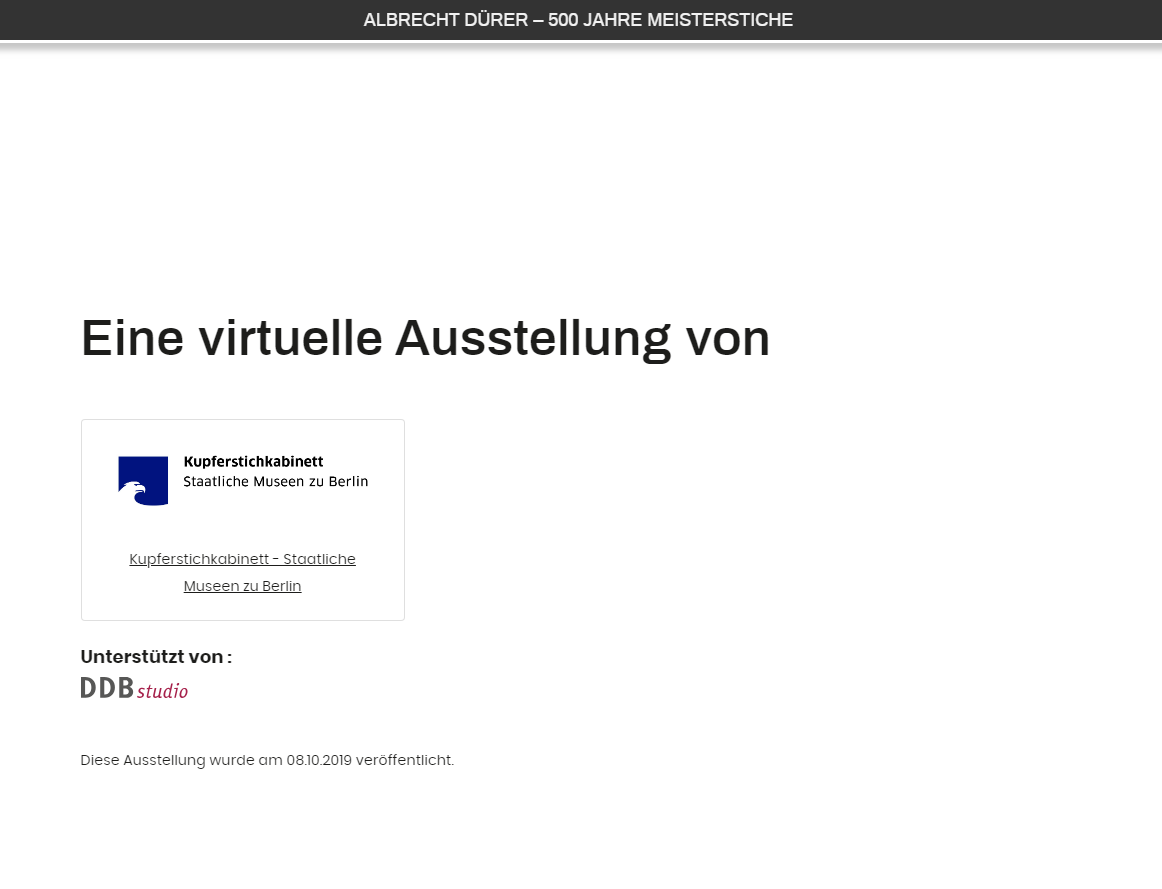 Impressum
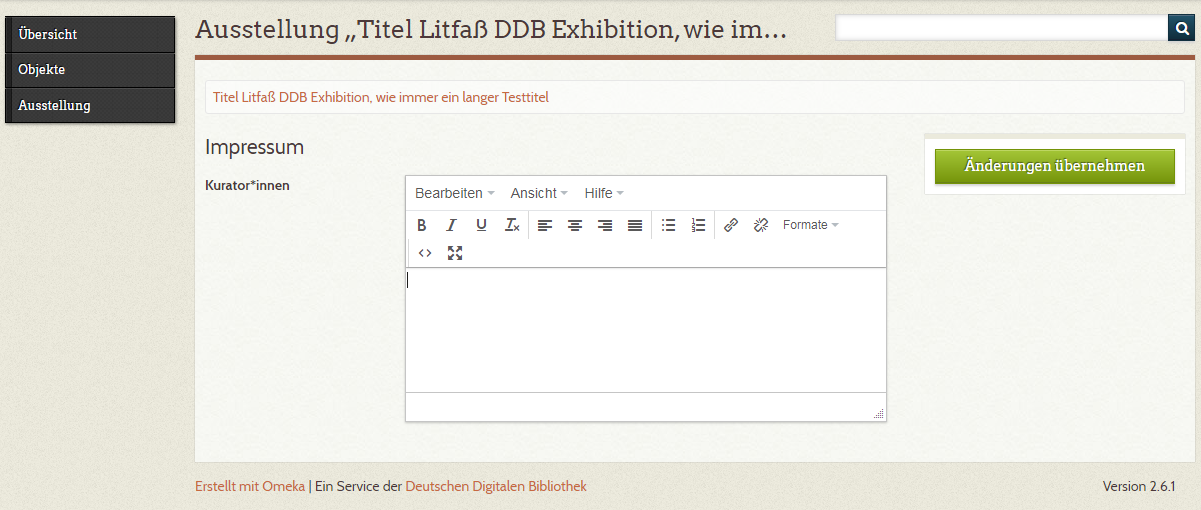 Deutsche Digitale Bibliothek | Fachstelle Museum                                   Stiftung Preußischer Kulturbesitz | Staatliche Museen zu Berlin | Institut für Musemsforschung
Kontakt
ddbstudio@deutsche-digitale-bibliothek.de
Deutsche Digitale Bibliothek | Fachstelle Museum                                   Stiftung Preußischer Kulturbesitz | Staatliche Museen zu Berlin | Institut für Musemsforschung
Deutsche Digitale Bibliothek
Fachstelle Museum

Staatliche Museen zu Berlin –
Preußischer Kulturbesitz
Institut für Museumsforschung
Herzlichen Dank	für Ihre Aufmerksamkeit!
Kontaktieren Sie uns:
museum@deutsche-digitale-bibliothek.de
Tel. 030 8301-492